During the month of December we will try to …
Comfort others
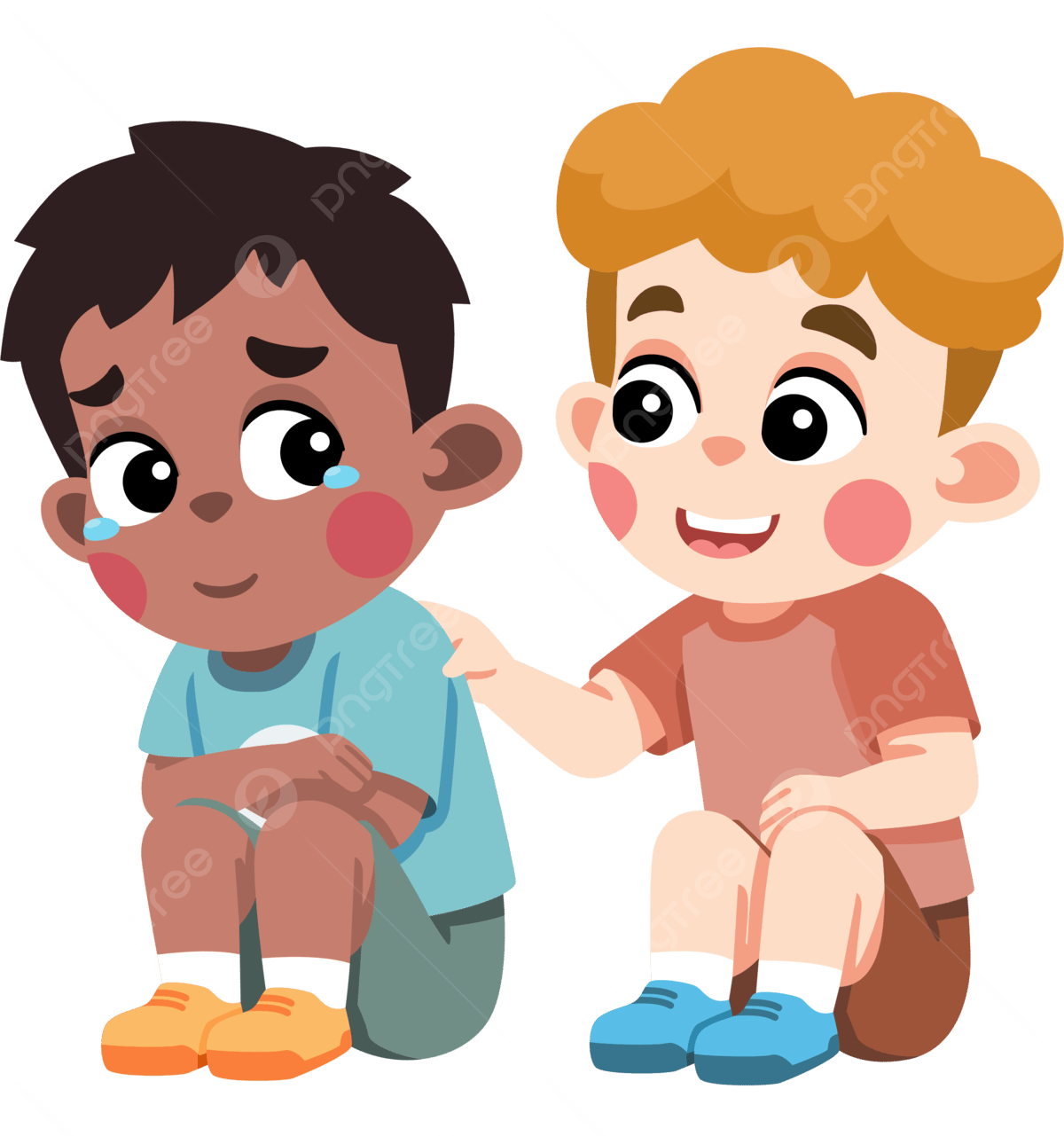